DISPOSIZIONI ANTI COVID-19
ELABORATE SULLA BASE DEL REGOLAMENTO DI PREVENZIONE E CONTENIMENTO DELLA DIFFUSIONE DEL SARS-COV-2
CONTROLLO TEMPERATURA
Misurare la temperatura prima di uscire di casa. 
Se supera i 37,5°C oppure se ha sintomi influenzali deve restare a casa e chiamare il medico di famiglia o il pediatra per chiedere una diagnosi.
Sarà il medico a dire cosa fare.
Avvisare dell’assenza per malattia la scuola.
Non può venire A SCUOLA se ha anche solo uno dei seguenti sintomi
● FEBBRE superiore ai 37,5° C
● TOSSE 
● DIFFICOLTÀ RESPIRATORIE 
● CONGIUNTIVITE 
● RINORREA/CONGESTIONE NASALE 
● SINTOMI GASTROINTESTINALI (NAUSEA/VOMITO, DIARREA) 
● PERDITA/ALTERAZIONE IMPROVVISA DEL GUSTO (AGEUSIA/DISGEUSIA) 
● PERDITA/DIMINUZIONE IMPROVVISA DELL’OLFATTO (ANOSMIA/IPOSMIA) 
● MAL DI GOLA 
● CEFALEA 
● MIALGIE
MASCHERINA E CO.
Mettere sempre nello zaino e fornire a tuo figlio un contenitore (ad es. un sacchetto richiudibile su cui indicare il nome e cognome), una bustina personale con al suo interno: una mascherina di riserva, un pacchetto di fazzoletti monouso, un sacchetto pulito ( ad es. da congelatore) dove riporre i fazzoletti sporchi e un flaconcino di gel disinfettante per uso personale.
cURA DELLA MASCHERINA
Cambia la mascherina ogni giorno oppure quando diventa umida, evitando di maneggiarla, sia dalla parte interna che dalla parte esterna, o di appoggiarla su alcuna superficie.
Ricordati di riporla all’interno della bustina personale.
Non gettare la mascherina nei cestini della scuola: la mascherina è un rifiuto speciale. Riportala a casa.
MEZZI PUBBLICI
aRRIVO A SCUOLA
Uso della bicicletta
Troverà le rastrelliere per posizionare la bicicletta in prossimità dell’ingresso della biblioteca
Dovrà depositarla e recarsi al punto di accoglienza previsto per la classe.
All’uscita potrà recuperare la bicicletta dopo aver varcato i cancelli della scuola.
Punti di attesa, di INGRESSO e di uscita
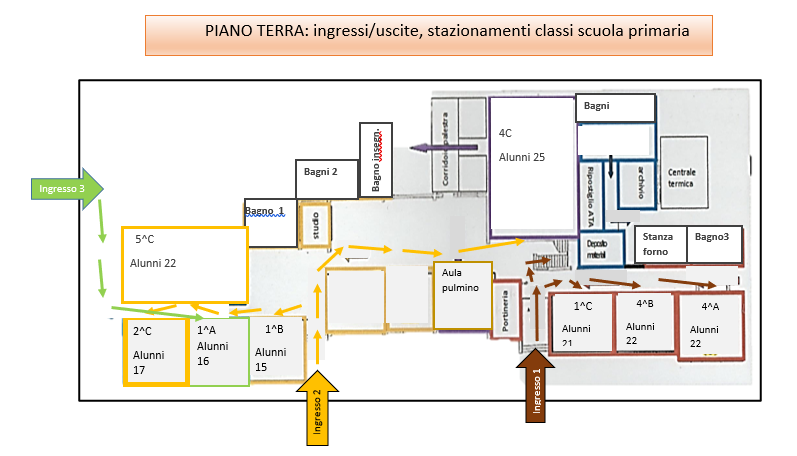 Punti di attesa, di INGRESSO e di uscita
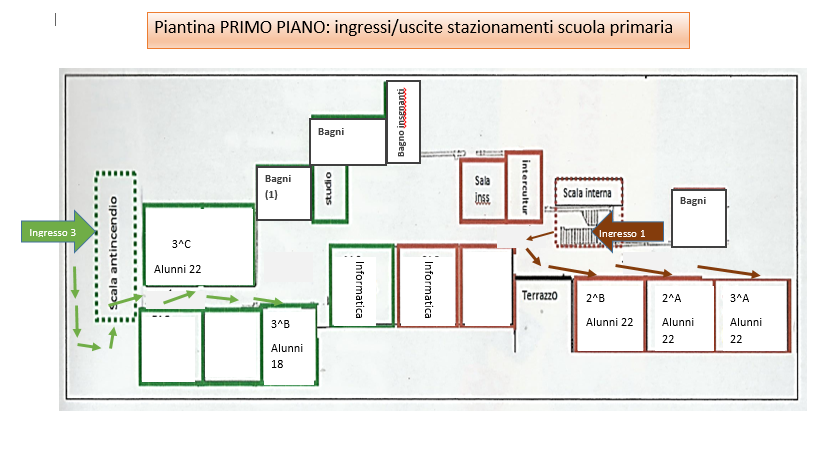 Orari di entrata e uscita
INGRESSO A SCUOLA
ritardo
INGRESSO IN AULA
L’insegnante procede a fare l’appello degli alunni. 
Richiede la giustificazione agli alunni assenti nei giorni precedenti e invia gli alunni privi di autodichiarazione della famiglia e/o certificato medico nell’aula di stazionamento per ulteriori accertamenti.
Verrà immediatamente contattata la famiglia.
Quindi verificata la mancanza di motivi di rilevanza sanitaria, l’insegnante autorizzerà gli alunni ad abbassare la mascherina e a cominciare la lezione.
Appello e giustificazione
Autodichiarazione ai fini della riammissione a scuola dopo una malattia
Il/La sottoscritt___ ___________________________genitore ( o titolare della responsabilità genitoriale) dell’alunna/o__________________________ frequentante la classe___sez. ____:

Consapevole delle conseguenze amministrative e penali per chi rilasci dichiarazioni non corrispondenti a verità, ai sensi del DPR 245/2000, e dell’importanza del rispetto delle misure di prevenzione finalizzate al contrasto della diffusione del contagio da COVID-19, per la tutela della salute della collettività:
dichiara di aver contattato il pediatra/medico curante e di essersi attenuto alle sue indicazioni per quanto riguarda la terapia ed il rientro a scuola. 
In particolare dichiara che è stato escluso il sospetto COVID-19 e che quindi le condizioni cliniche del proprio figlio non erano riconducibili a COVID-19, ossia che il proprio figlio nel periodo di assenza NON ha presentato i seguenti sintomi potenzialmente sospetti per COVID-19:
Sintomi potenzialmente sospetti per covid-19
● febbre (> 37,5° C) 
● tosse 
● difficoltà respiratorie 
● congiuntivite 
● rinorrea/congestione nasale 
● sintomi gastrointestinali (nausea/vomito, diarrea) 
● perdita/alterazione improvvisa del gusto (ageusia/disgeusia) 
● perdita/diminuzione improvvisa dell’olfatto (anosmia/iposmia) 
● mal di gola 
● cefalea 
● mialgie
Autodichiarazione ai fini della riammissione a scuola dopo una malattia
Pertanto l’alunna/o può frequentare la scuola a partire dal __________________________
Noventa di Piave,____________________________
                                                                                                         Firma*
_______________________________________
*il sottoscritto, consapevole delle conseguenze amministrative e penali per chi rilasci dichiarazioni non corrispondenti a verità, ai sensi del DPR 245/2000, dichiara di aver effettuato la scelta/richiesta in osservanza delle disposizioni sulla responsabilità genitoriale di cui agli artt. 316,337ter e 337quater del codice civile, che richiedono il consenso di entrambi i genitori.
Indossare la mascherina in tutte le situazioni dinamiche in cui non si ha la certezza di poter mantenere il distanziamento fisico di almeno 1 metro dalle altre persone.
Indossare la mascherina anche quando si lascia il proprio posto per raggiungere la cattedra o per uscire dall’aula o quando una compagna o un compagno o lo stesso insegnante, in movimento, si avvicinano a meno di 1 metro di distanza
QUANDO INDOSSARE LA MASCHERINA IN AULA
ANDARE AI SERVIZI
ARIEGGIARE L'AULA
Ricordarsi che qualsiasi locale della scuola va arieggiato aprendo le finestre almeno ad ogni cambio d’ora oppure durante la lezione su indicazione dell’insegnante
Durante la giornata igienizzarsi più volte le mani, prima e dopo aver toccato oggetti o superfici di uso comune, prima e dopo la merenda, utilizzando i dispenser dislocati nei corridoi o il gel personale.
IGIENIZZARE LE MANI
INTERVALLO
Rispettando il distanziamento fisico si consumerà la merenda seduti al proprio posto in aula. Successivamente, se il tempo metereologico lo permetterà, gli alunni verranno accompagnati in giardino muniti di mascherina.
Non si potranno condividere cibo, materiale scolastico e giochi.
INTERVALLO
Se l’alunno dovrà andare in palestra o in mensa, è necessario che venga indossata la mascherina,  che aspetti l’insegnante e che proceda assieme ai compagni, rispettando la distanza interpersonale di sicurezza.
USCIRE DALL'AULA
PALESTRA
L’alunno dovrà portare con sè le scarpe da ginnastica pulite solo nel giorno che verrà comunicato dall’insegnante, secondo l’orario settimanale.
Se sprovvisto delle scarpe da ginnastica pulite non potrà fare educazione motoria.
Negli spogliatoi lasciare i propri effetti personali in corrispondenza del posto assegnato dal proprio insegnante;
USO DEGLI SPOGLIATOI
IN PALESTRA
Durante l’attività sportiva scolastica gli alunni possono togliersi la mascherina, mantenendo un distanziamento fisico di almeno 2 metri dalle altre persone.
Alla fine delle lezioni, restare al proprio posto in aula, indossare la mascherina, riprendere i propri effetti personali e aspettare il permesso dell’insegnante per alzarsi e uscire dall’aula in fila indiana. Lungo il percorso di uscita non sostare negli spazi comuni.
CAMBIO ORA E USCITA
Se l’alunno sta male a scuola, deve avvisare l’insegnante o il collaboratore scolastico più vicino. 
Verrà accompagnata/o in un’aula apposita, invitato ad indossare una mascherina.
I genitori, immediatamente informati, verranno a scuola e lo riporteranno a casa.  Una volta a casa, chiameranno il pediatra o medico di famiglia per chiedere una diagnosi.
SE stai male a scuola
Cosa FARE?
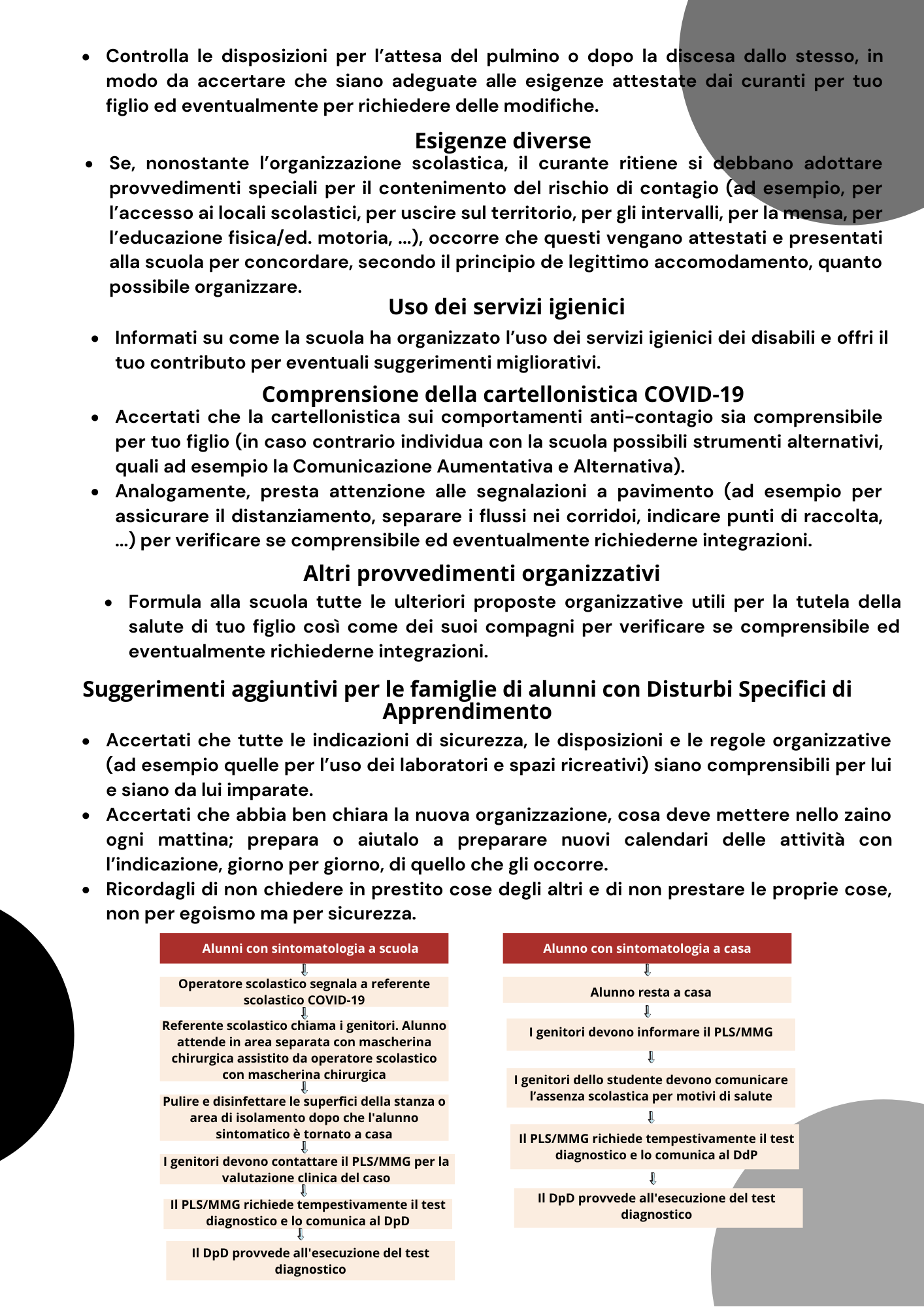 Tenersi informati
Leggere con attenzione il Regolamento d’Istituto
Visionare e firmare il Patto di Corresponsabilità
Leggere attentamente il Protocollo
Tenere sotto controllo eventuali comunicazioni pubblicate sul Sito e/o Registro Elettronico
Per quanto un regolamento possa contenere indicazioni severe e precise, nessuno potrà mai garantirne il rispetto se non c’è la collaborazione, il senso di responsabilità e la buona volontà da parte di tutti. Per questo ti chiediamo di far parte di questo sforzo comune per garantire la frequenza scolastica fino alla fine dell’anno e non mettere a rischio la salute di tutti.